Pirate PTO Meeting
Believe Dream Achieve
11.14.2019
1
Thank you!!!
The Pirate PTO Board would like to sincerely thank our Veterans for their service and sacrifice.
11.14.2019
2
Treasury Report
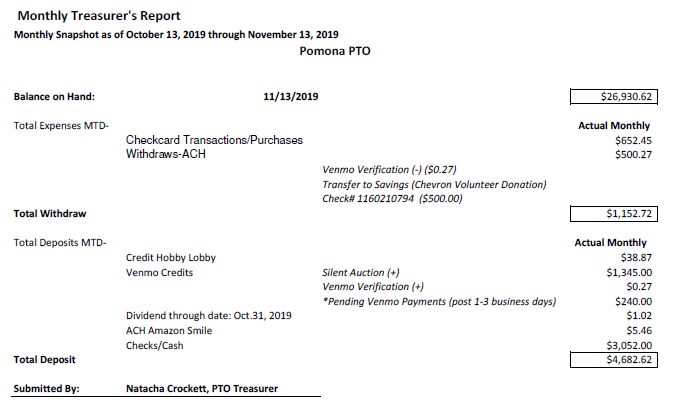 11.14.2019
3
Fall Carnival Recap
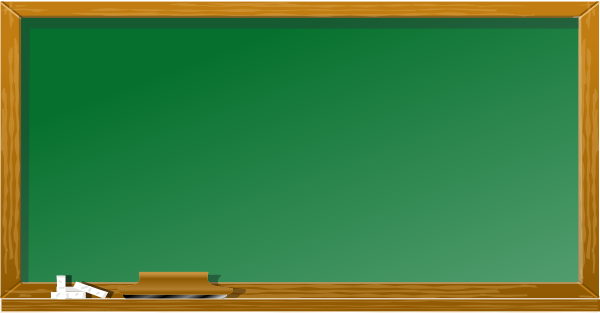 11.14.2019
4
Fall Carnival Recap Continued…
Silent Auction & Game Sponsors:
Code Ninjas Pearland 
J Headley Properties 
The Way of Life Church—Pastor Chris Clemons 
Sealed With Sugar
Houston Methodist Facial Plastic Surgery Specialists
Cake Walk Donors:   
Tasha's Tasty Treats 
Simply Sweets 
East Texas Eats
Sugar Rush
Volunteer Report 
Signup Genius—38 out 48 Time Slots Filled!!! (79.2% fill rate)
Pomona Teen Advisory Group 
Manvel Jr. High – National Junior Honor Society
11.14.2019
5
October Teacher Appreciation Event Recap
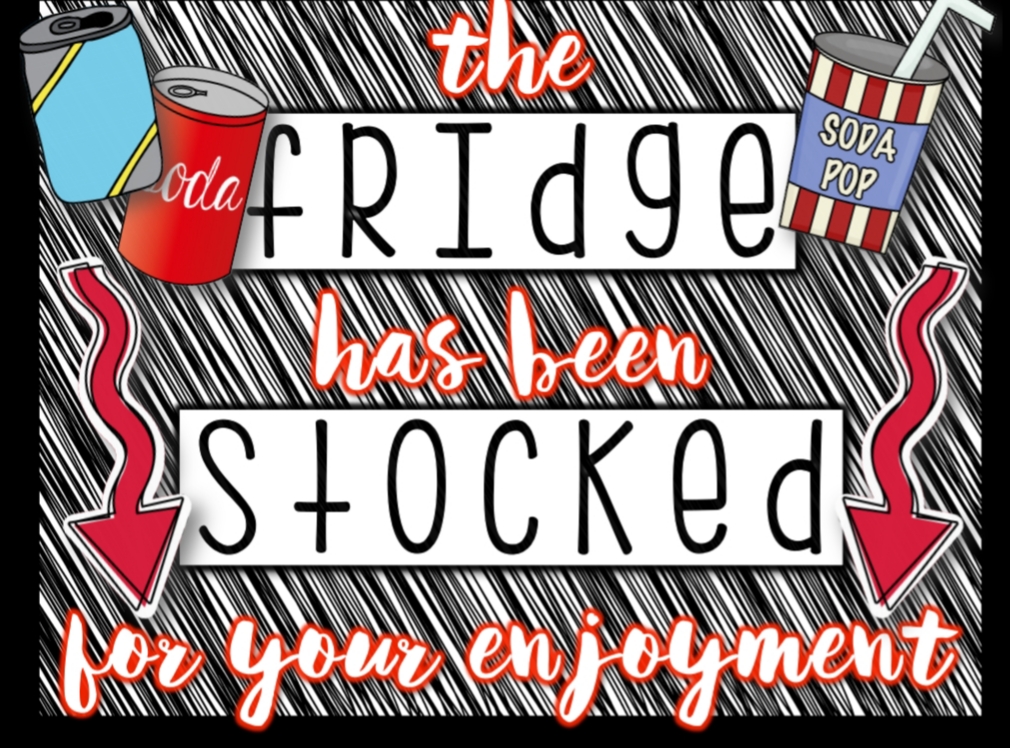 106 Items Donated!
54 Parents Donated!
11.14.2019
6
6
Save-The-Dates
11.14.2019
7
Thank You!
Next Meeting : 
January 23, 2020
11.14.2019
8